Полимерная грунтовка «БРИТ»

Материал, предназначенный для нанесения на стенки камер деформационных швов  асфальтобетонных и цементобетонных покрытий аэродромов и автомобильных дорог,  а также конструктивных элементов деформационных швов мостового полотна перед  герметизацией битумно-полимерными мастиками
СОСТАВ
Специально	подобранный	грунтовочный  герметика со стенками деформационного шва.
состав,
обеспечивающий
сцепление
ТЕХНИЧЕСКИЕ ХАРАКТЕРИСТИКИ
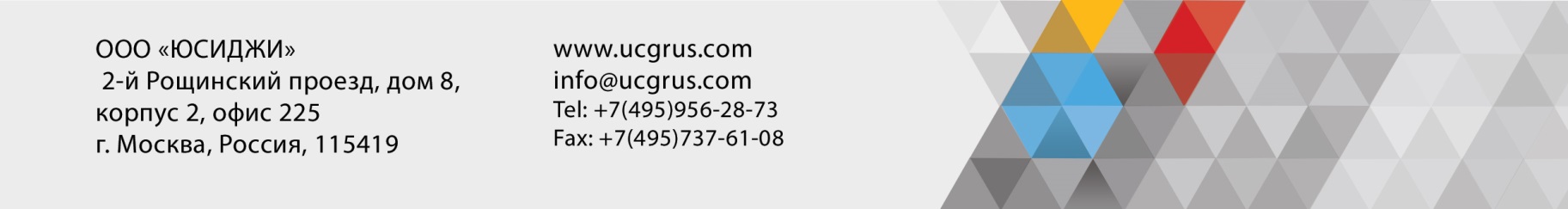 1
КОНКУРЕНТНЫЕ ПРЕИМУЩЕСТВА
Повышает качество адгезионного контакта герметизирующей битумно-полимерной  мастики со стенками камер деформационных швов асфальтобетонных и  цементобетонных покрытий аэродромов и автомобильных дорог, и конструктивными  металлическими элементами мостового полотна.

ОСОБЕННОСТИ ПРИМЕНЕНИЯ
Полимерная грунтовка наносится на предварительно очищенные, сухие поверхности,  при температуре окружающего воздуха не ниже 5°С.
Для обработки стенок камер деформационных швов используется пульверизатор,  например «Gloria 410Т». Нанесение грунтовки на металлические элементы  деформационных швов мостовых конструкций осуществляется при помощи кисти.
Время полимеризации, в зависимости от температуры воздуха, составляет от 10 до 20  минут.
Расход материала составляет – от 0,3 до 0,5 л/м2.
Нанесение избыточного количества грунтовочного состава не допускается.

ТАРА И УСЛОВИЯ ХРАНЕНИЯ
Пластиковая канистра объемом 30 литров.
В плотно закрытой таре при температурах от минус 50 ºС до плюс 55 ºС, вдали от  источников тепла, предохраняя от воздействия прямых солнечных лучей.
Срок хранения в герметично закрытой таре 12 месяцев.

Материал включен в Перечень материалов Федерального Агентства Воздушного  Транспорта Российской Федерации (Росавиация), предназначенных для  эксплуатационного содержания и текущего ремонта аэродромов, соответствует  требованиям ГОСТ Р и Технического регламента Таможенного союза 014/2011
«Безопасность автомобильных дорог».


Документация
СТО 77310225.007-2015
Согласование Федерального агентства воздушного транспорта Решением УАД от от  09.11.2016 № 04.01-873
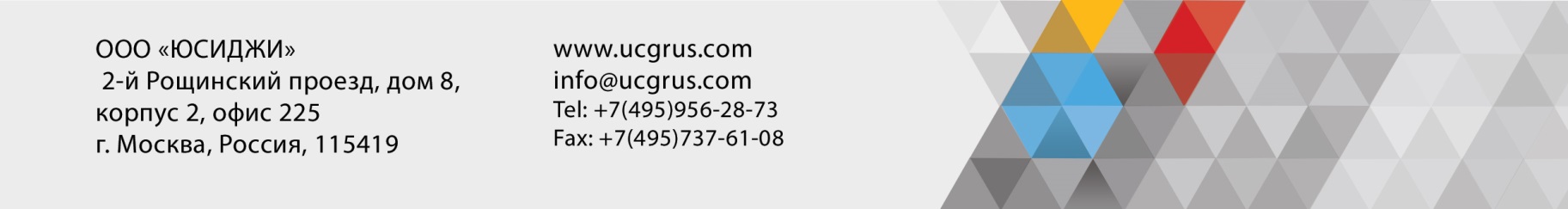 2